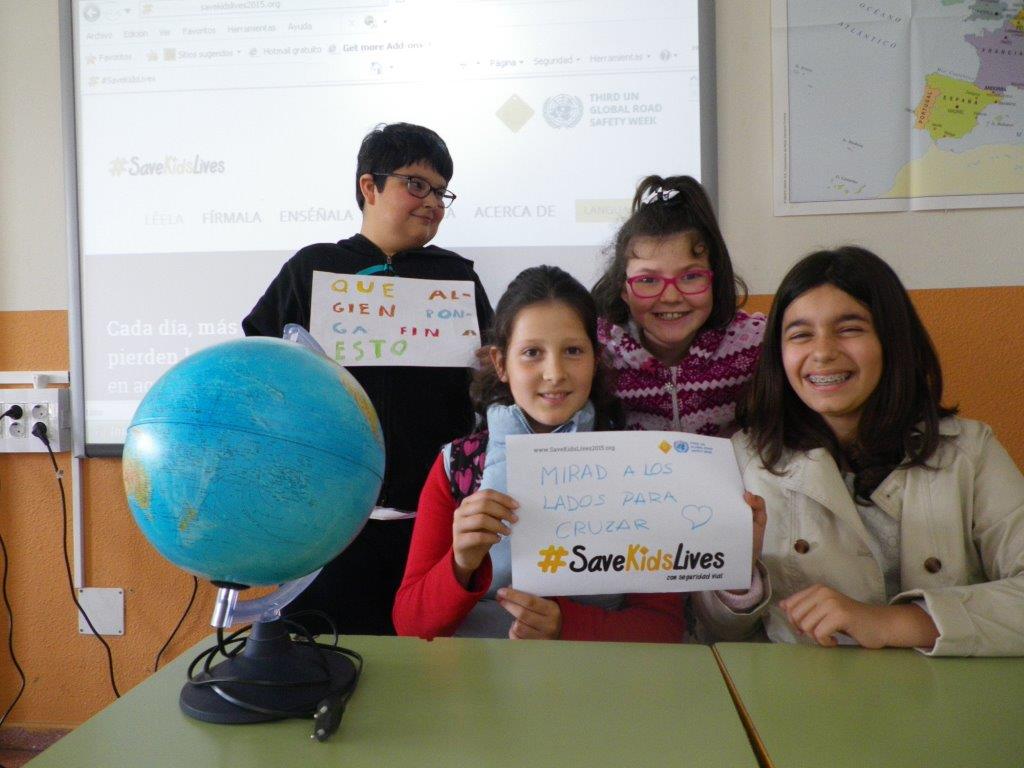 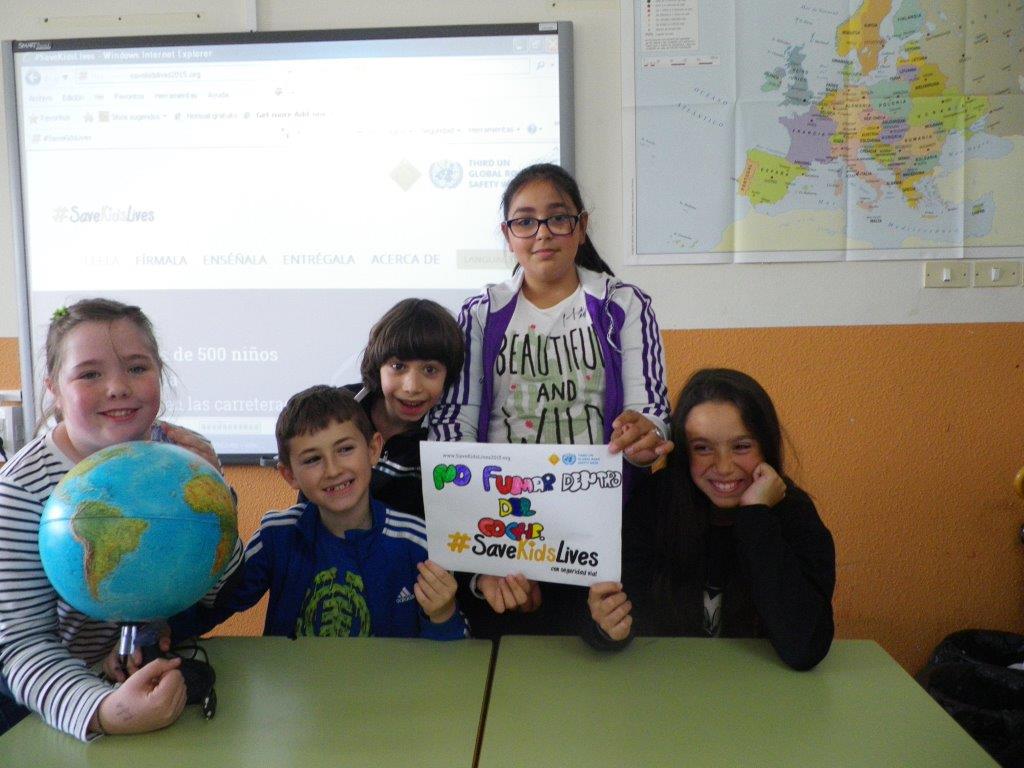 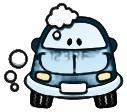 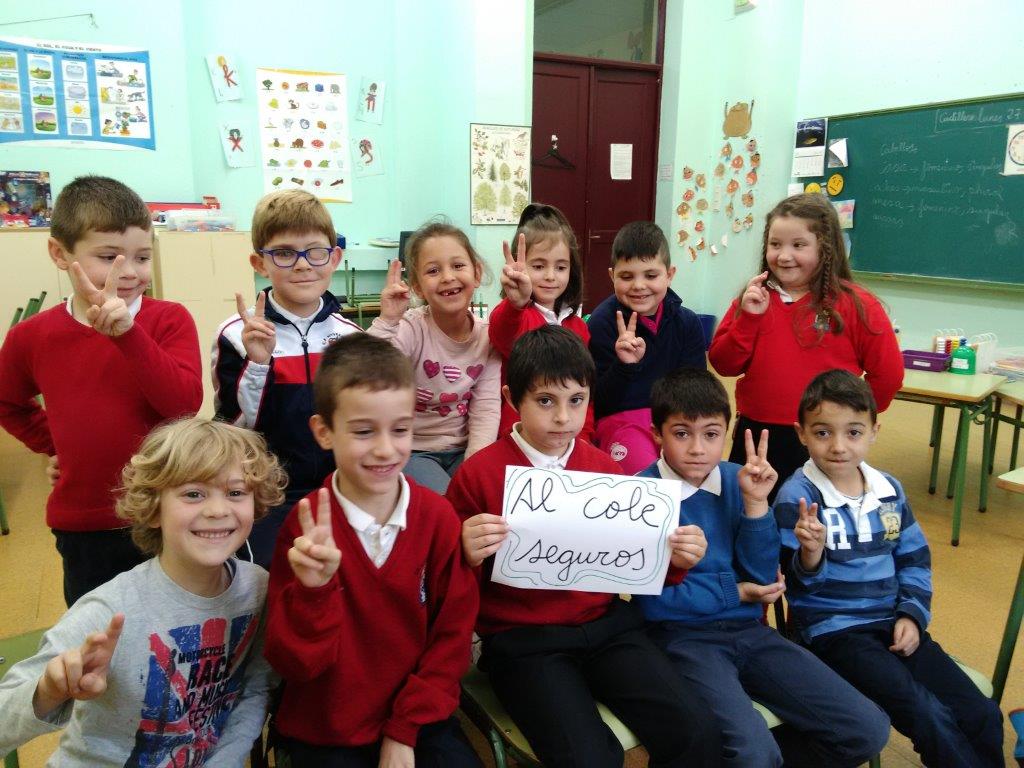 SALVEMOS A NUESTROS NIÑOS
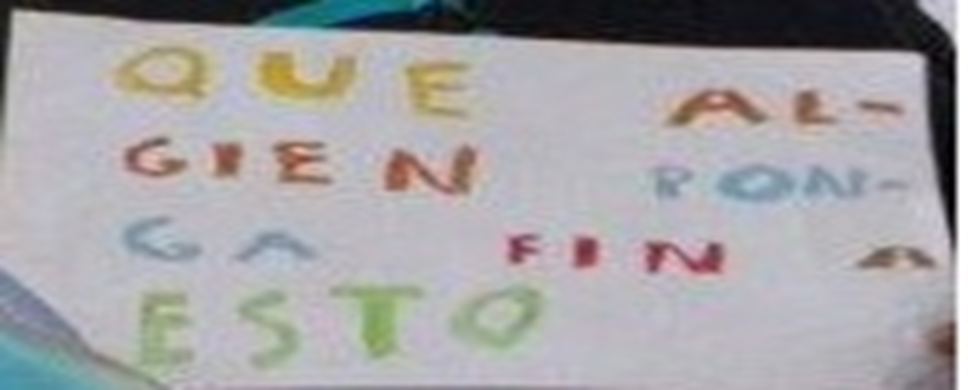